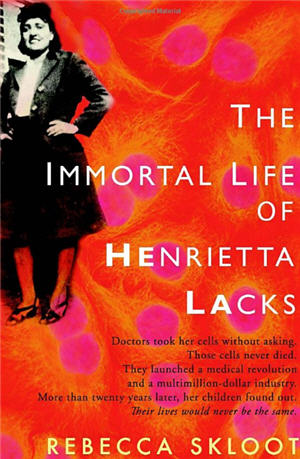 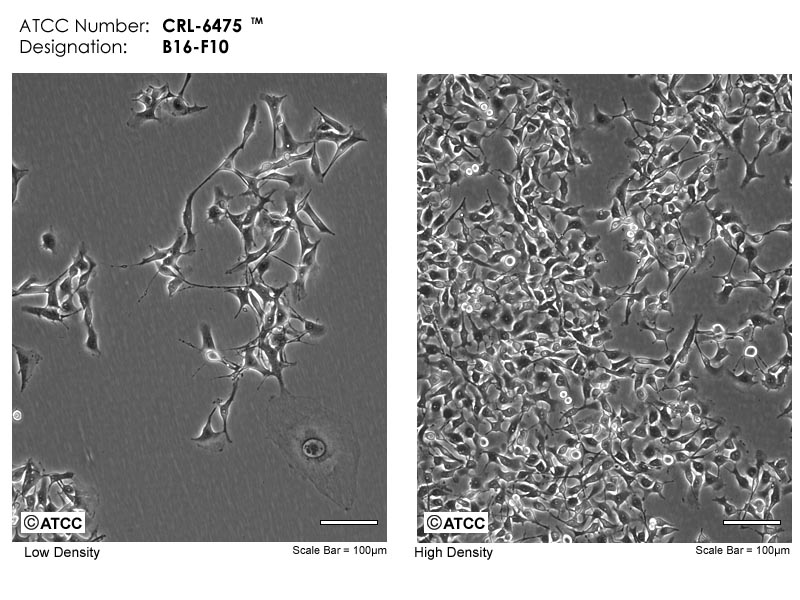 These B16/F10 cells in culture are cancerous!
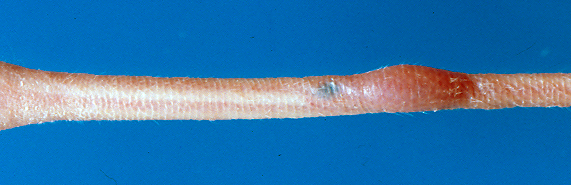 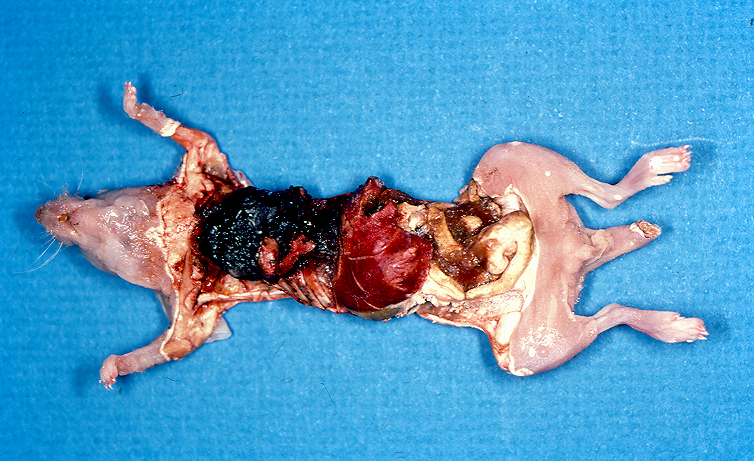 Cancer cells are different from normal cells

 Genetically

 Behaviorally

 Metabolically
Otto Warburg,  1883 – 1970
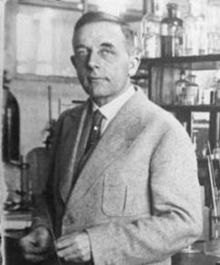 Awarded the 1931 Nobel Prize in Physiology and/or Medicine. 

The Warburg effect: cancer cells exhibit glucose fermentation even when enough oxygen is present. Since glucose fermentation is much less efficient than respiration, cancer cells consume much more glucose to get the same amount of energy.
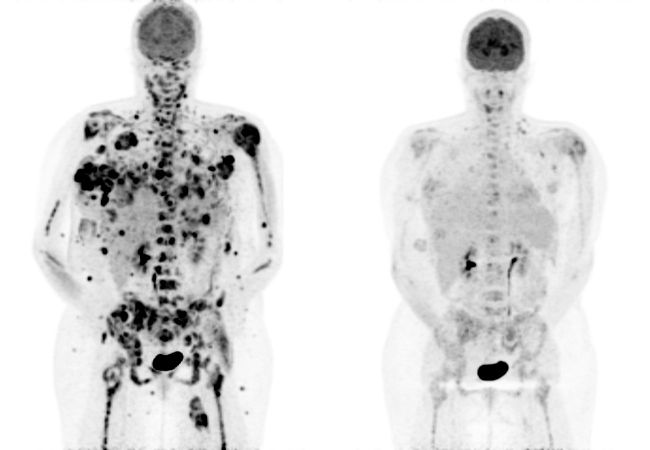 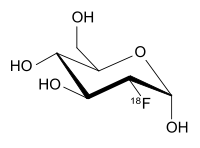 Glucose
Aerobic
Respiration
2 Pyruvate
2 Lactate
Oxphos
+ ~30 ATP/glucose
2 Acetyl CoA
+Oxygen
Glucose
Anaerobic
“Fermentation”
2 Pyruvate
2 Lactate
+ 2 ATP/glucose
Oxphos
2 Acetyl CoA
Glucose
Aerobic
“Fermentation”
The Warburg Effect
TUMOR
MASS
2 Pyruvate
2 Lactate
+  ~30 ATP/glucose
Oxphos
2 Acetyl CoA
+Oxygen
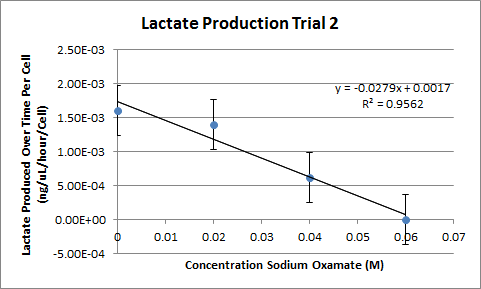 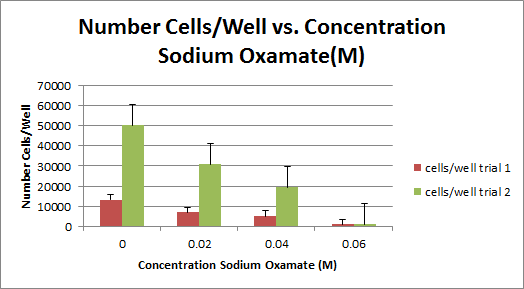 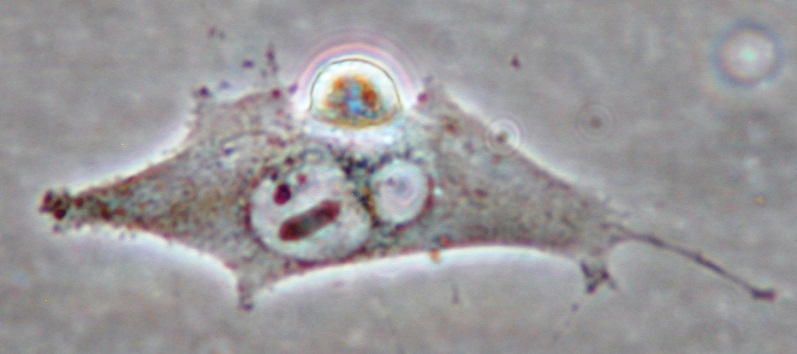 Cannibalism as a source 
of fuel for tumor growth?
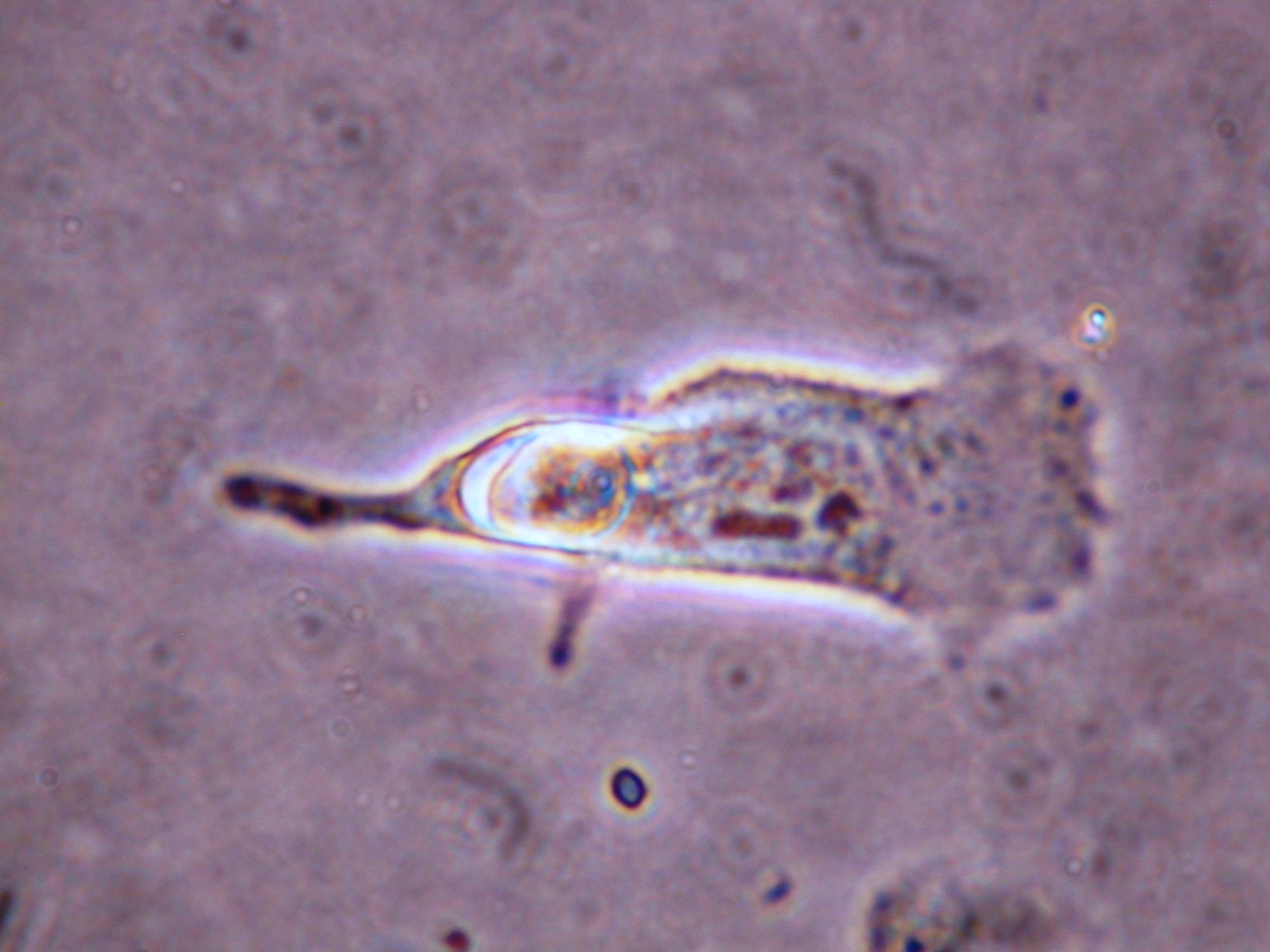 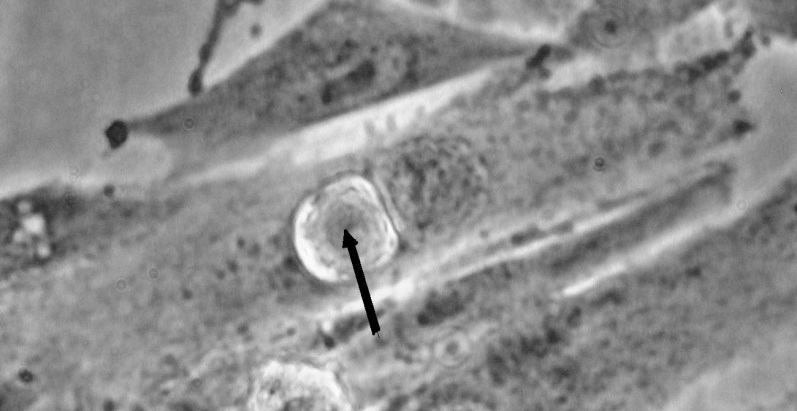 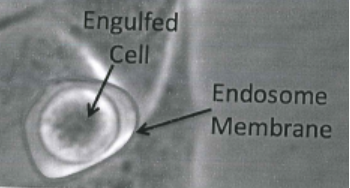 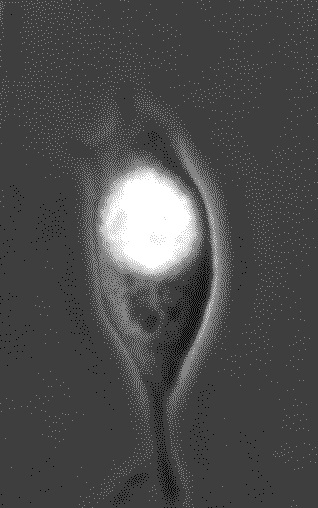 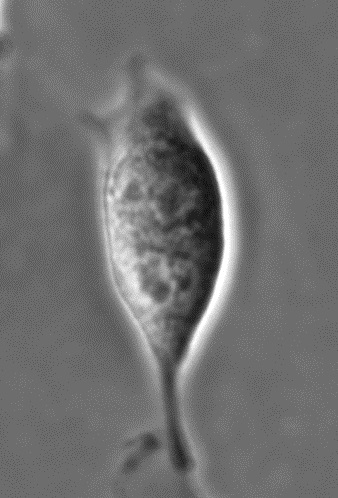 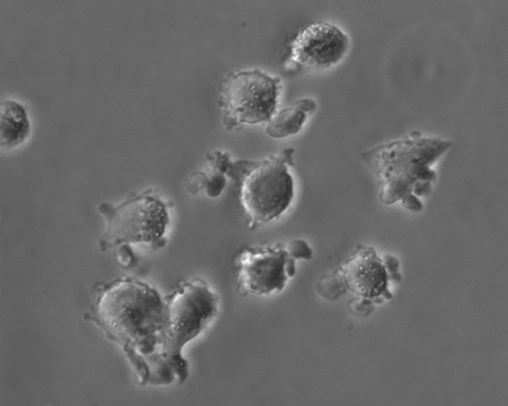 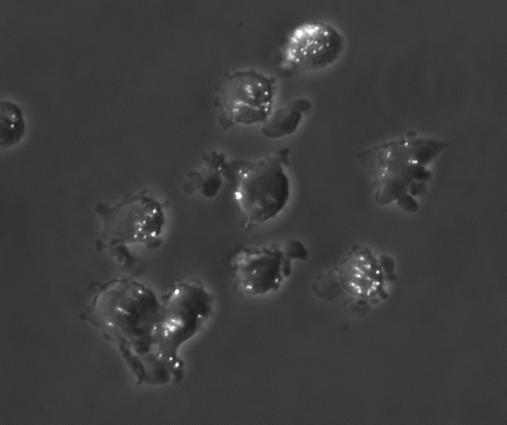 B
A
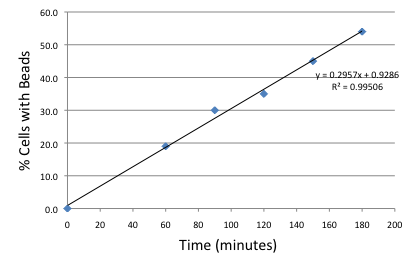 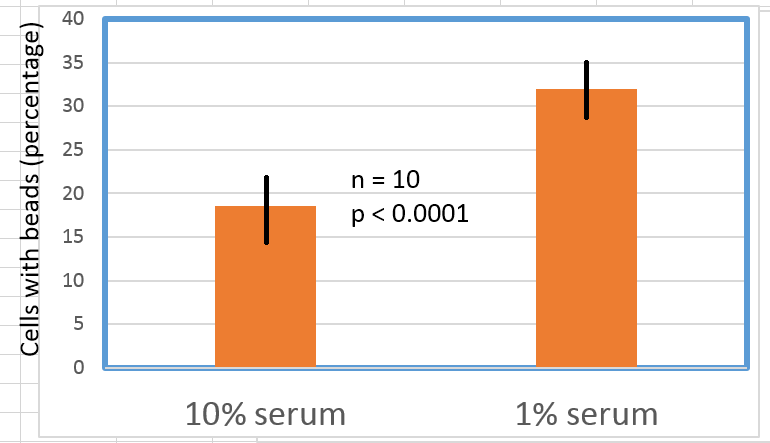 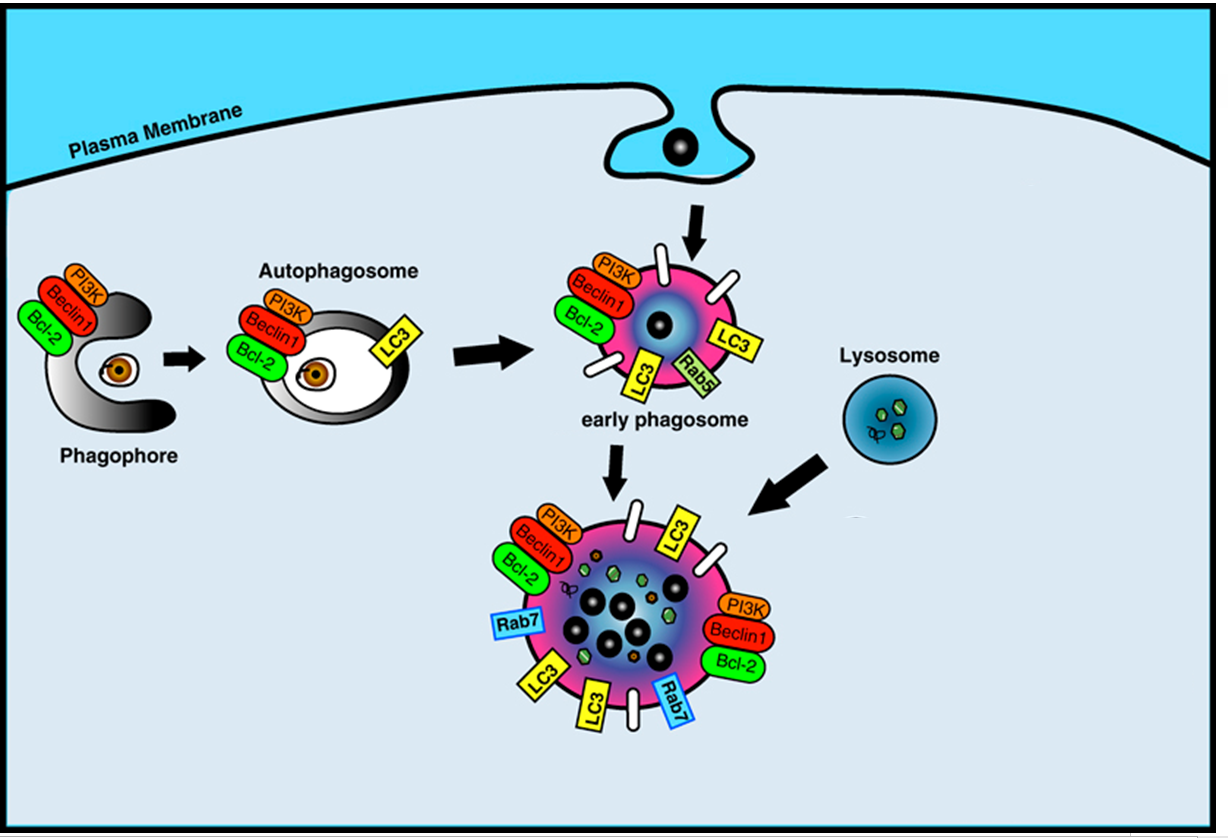 Only uninhibited investigators use inhibitors (Carl Cori, 1947 Nobel Laureate)
Amiloride (inhibition of macropinocytosis)
Hyaluronate (enhancement of macropinocytosis)
3-methyl adenine (inhibition of autophagy)
Rapamycin (enhancement of autophagy)
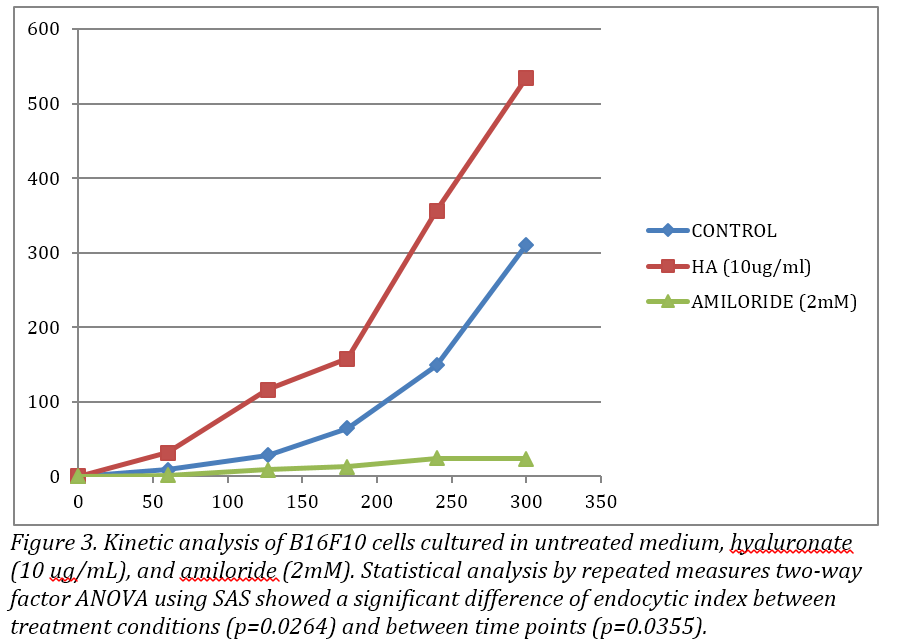 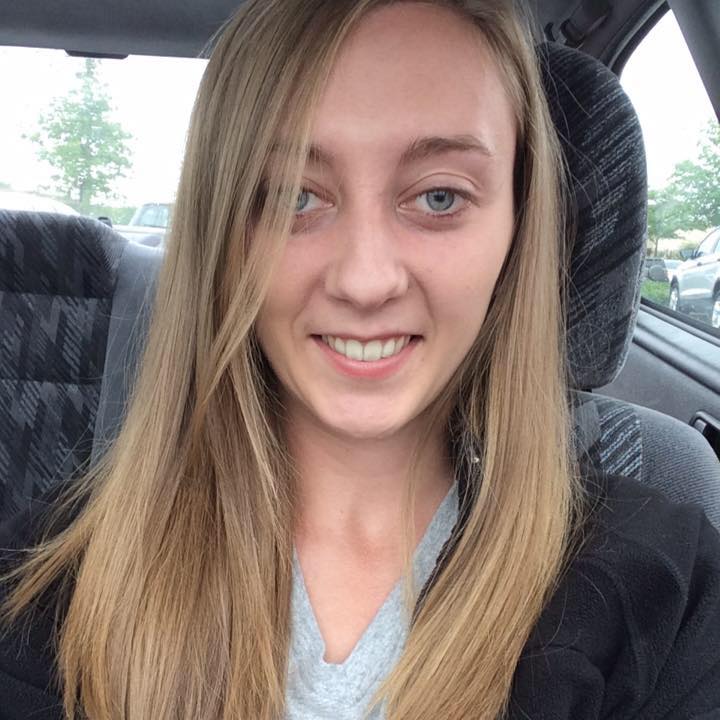 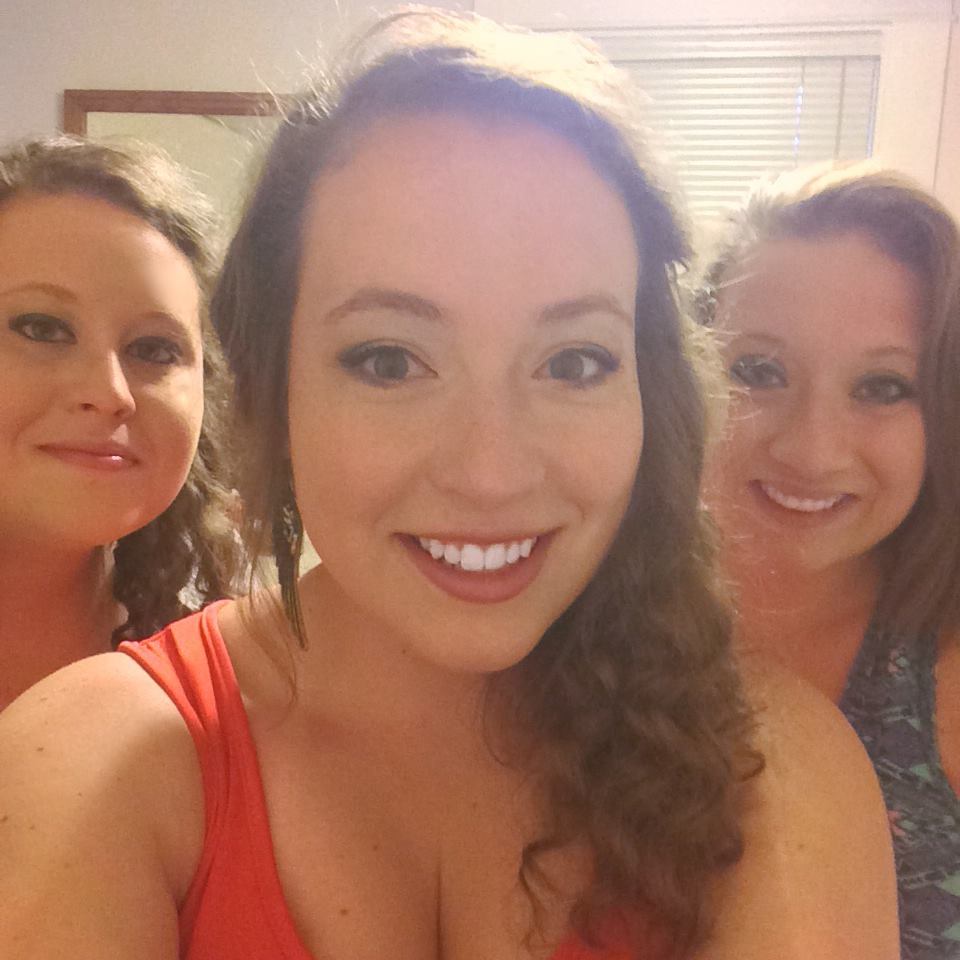 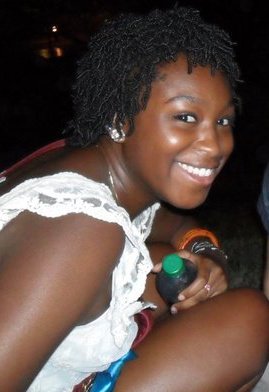 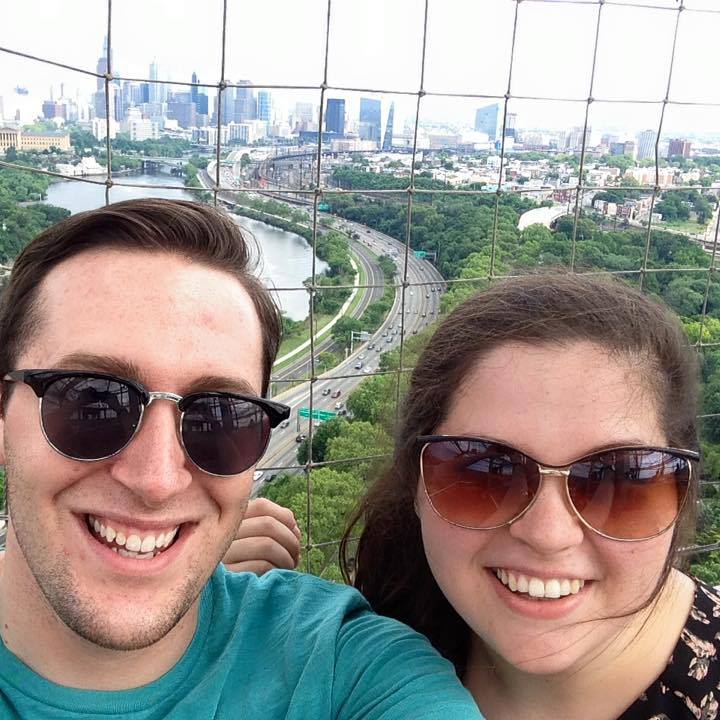 Mariah Johnson, ’14
Lab technician.
Indiana University/Purdue University, Indianapolis
Shane Swink, ’13
Philadelphia College of Osteopathic Medicine, ‘18
Stacy Blannett, ‘15
Mary Fakunle, ’12
Rutgers, New Jersey Medical School, ‘18